口の形を意識してみよう
くち　　　かたち　　　　　いしき
[Speaker Notes: 口の形を意識してみよう。]
くち　　かたち
「あ」の口の形はどちらですか。
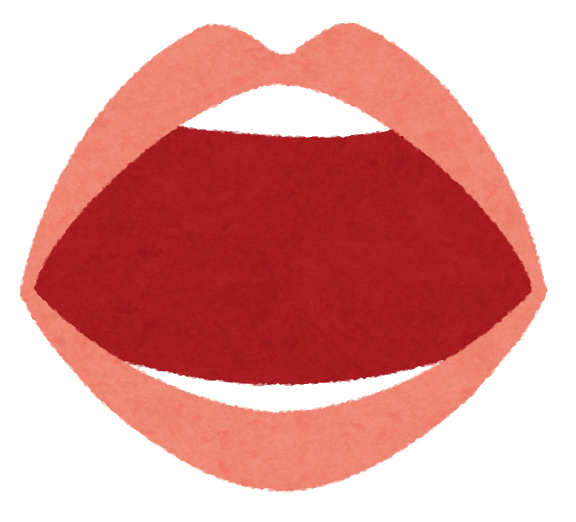 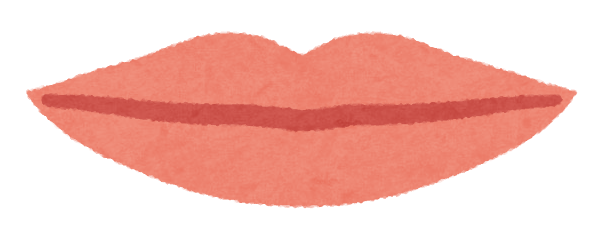 [Speaker Notes: 「あ」の口の形は、どちらですか。

　左側の口の形だね。

　実際に、「あ」と言ってみよう。]
くち　　かたち
「い」の口の形はどちらですか。
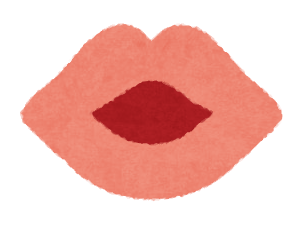 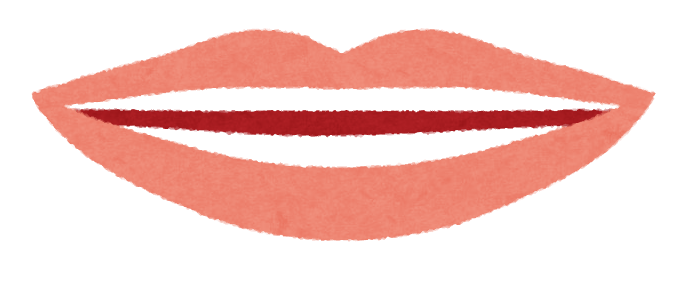 [Speaker Notes: 「い」の口の形は、どちらですか。

　右側だね。

　実際に、「い」と言ってみよう。

　口が横に広がったかな。]
くち　　かたち
「う」の口の形はどちらですか。
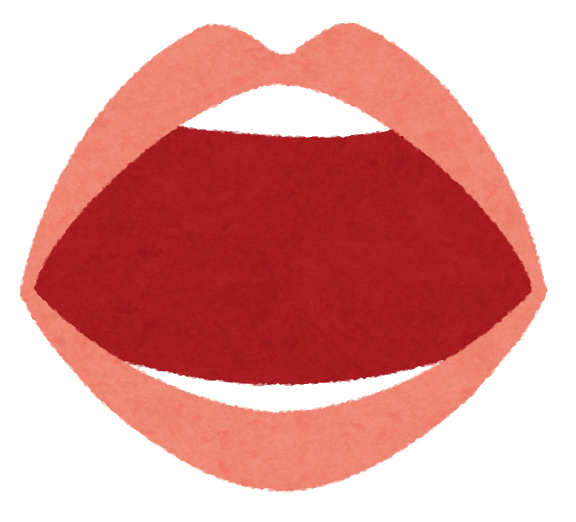 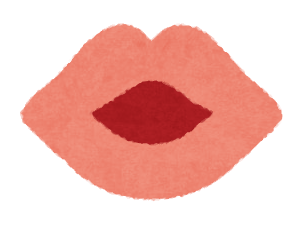 [Speaker Notes: 「う」の口の形は、どちらですか。

　右側だね。

　実際に、「う」と言ってみよう。

　唇が先に出た形になったかな。]
くち　　かたち
「え」の口の形はどちらですか。
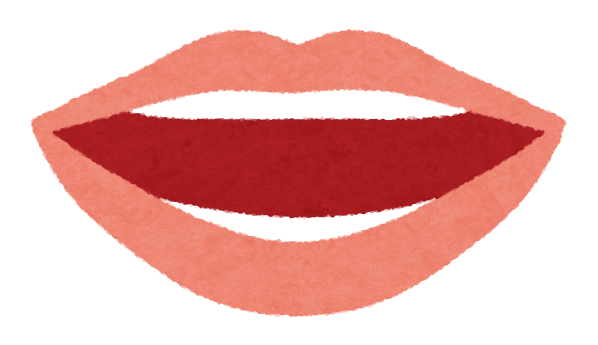 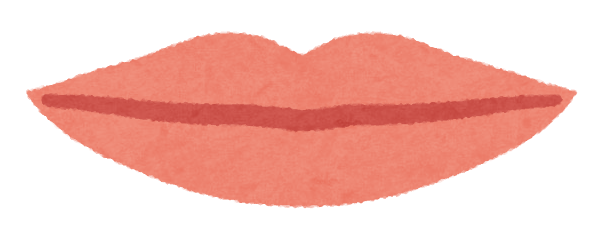 [Speaker Notes: 「え」の口の形は、どちらですか。

　左側だね。

　実際に、「え」と言ってみよう。

　軽く左右に開く感じだね。]
くち　　かたち
「お」の口の形はどちらですか。
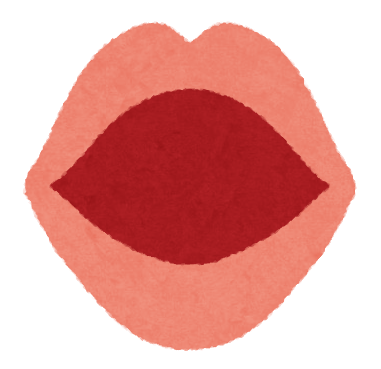 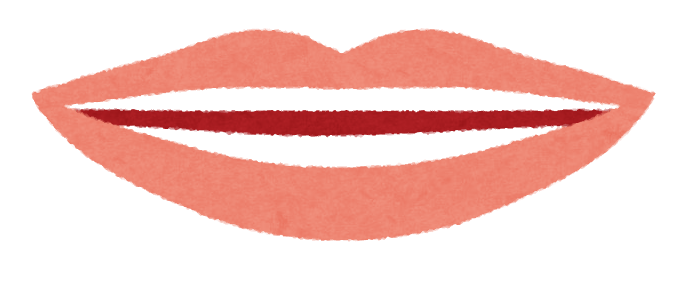 [Speaker Notes: 「お」の口の形は、どちらですか。

　右側だね。

　実際に、「お」と言ってみよう。

　口が縦に伸びる感じになるね。]
正しい文章はどっちかな
ただ　　　　　　　　ぶんしょう
[Speaker Notes: 正しい文章はどっちかな。]
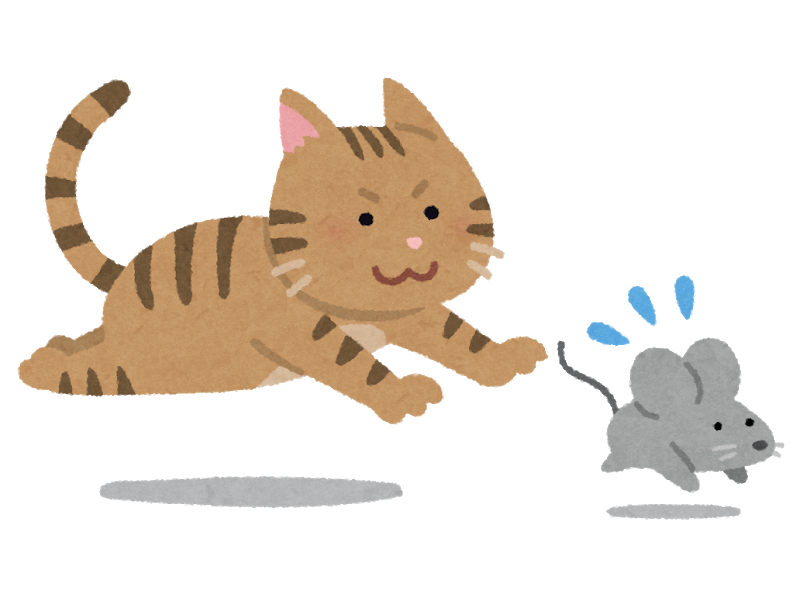 ねこが ねずみを おいかける。
ねずみが ねこを おいかける。
[Speaker Notes: 「ねこが ねずみを おいかける。」
　「ねずみが ねこを おいかける。」

　そう、正解は、上の文章だね。
　「ねこが ねずみを おいかける。」だよ。]
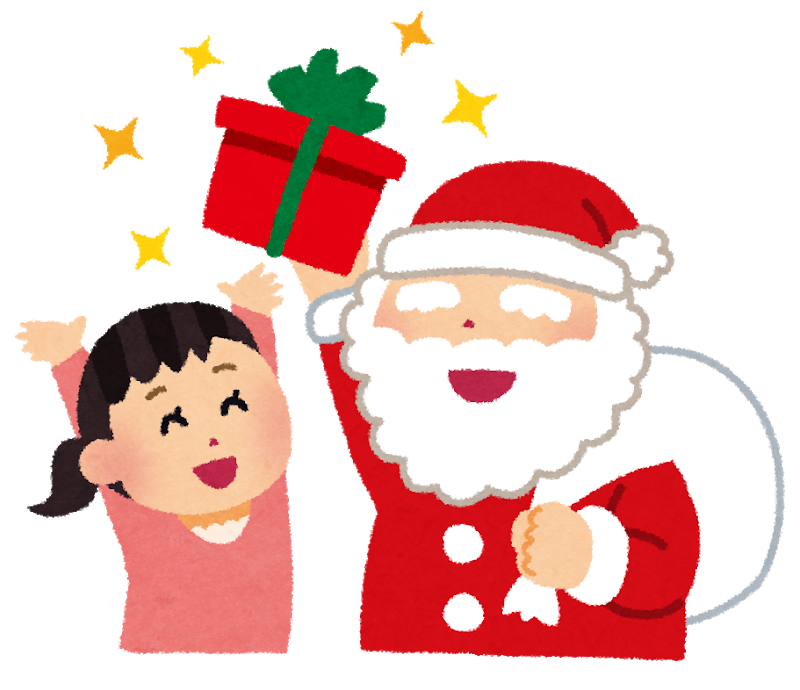 サンタさんが プレゼントを もらう。
サンタさんから プレゼントを もらう。
[Speaker Notes: 「サンタさんが プレゼントを もらう。」
　「サンタさんから プレゼントを もらう。」

　そう、正解は、下の文章だね。
　みんなも、サンタさんからプレゼントをもらうよね。]
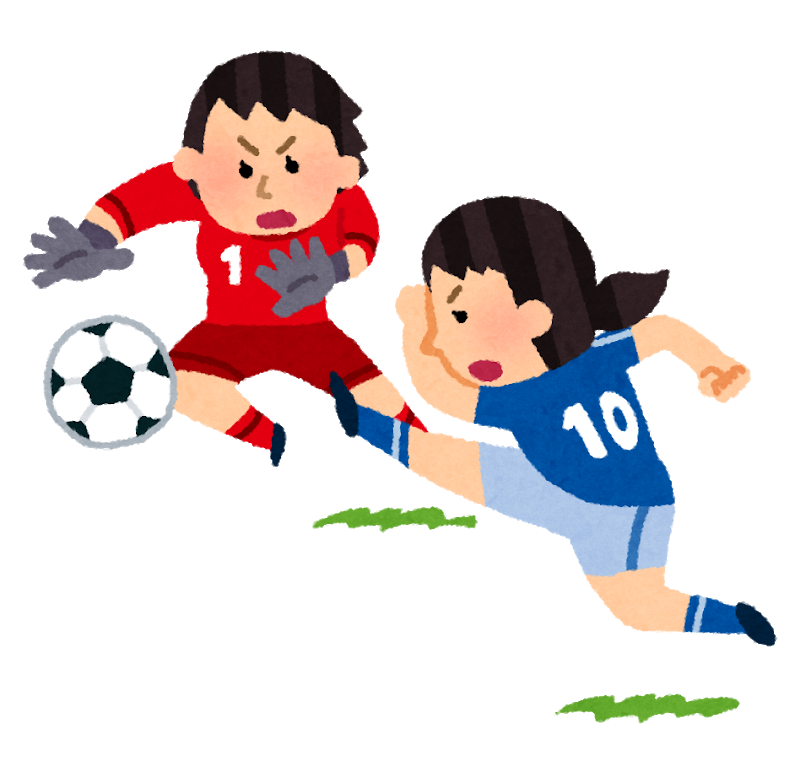 キーパーが シュートを うたれる。
キーパーが シュートを うつ。
[Speaker Notes: 「キーパーが シュートを うたれる。」
　「キーパーが シュートを うつ。」

　そう、正解は、上の文章だね。
　攻めている選手がシュートを打つんだよね。]
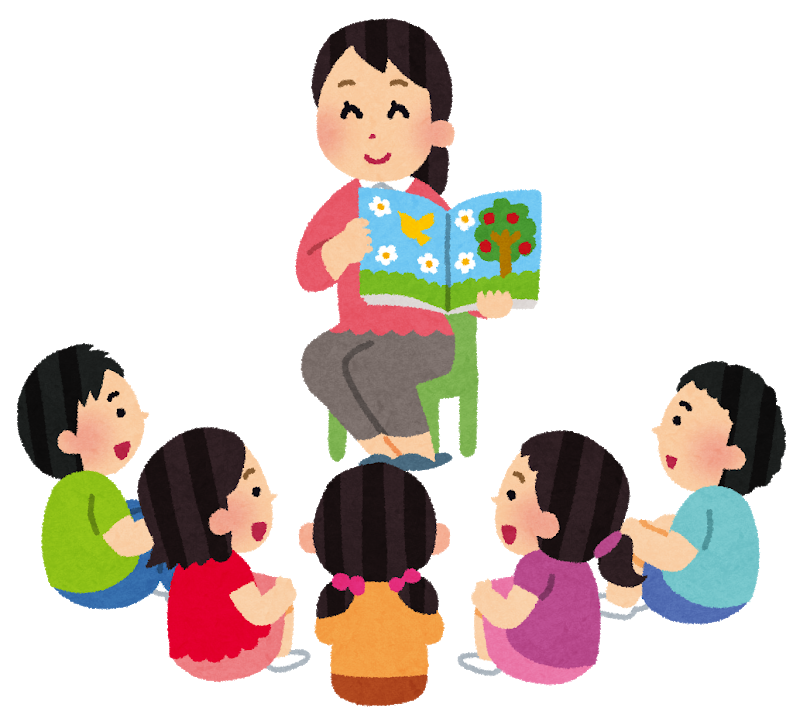 せんせい　　 　えほん　　　　　よ
先生が 絵本を 読んでもらう。
せんせい　　 　えほん　　　　　よ
先生が 絵本を 読む。
[Speaker Notes: 「先生が 絵本を 読んでもらう。」
　「先生が 絵本を 読む。」

　そう、正解は、下の文章だね。
　先生は、みんなに、上手に読んでくれるよね。]
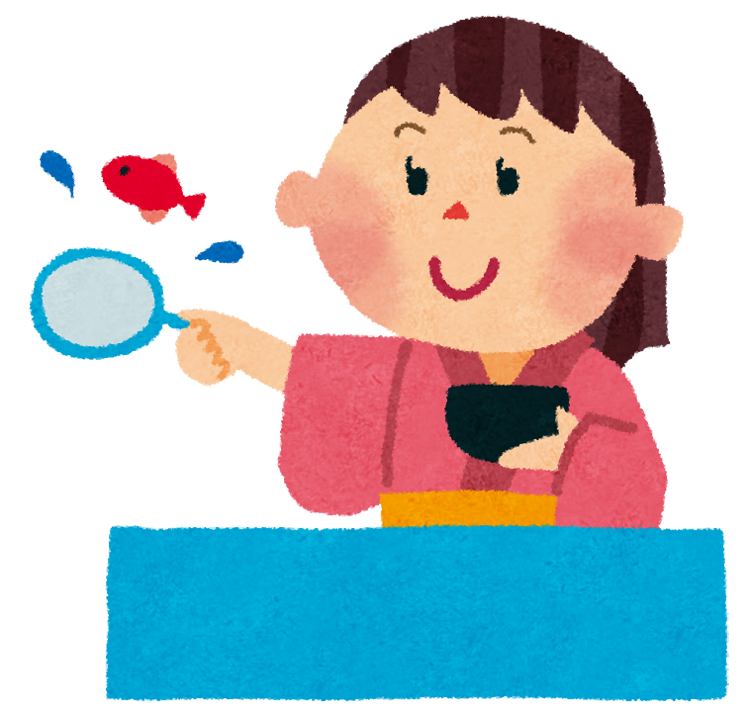 きんぎょ　　 　おんな　　こ
金魚が 女の子を すくう。
きんぎょ　　 　おんな　　こ
金魚が 女の子に すくわれる。
[Speaker Notes: 「金魚が 女の子を すくう。」
　「金魚が 女の子に すくわれる。」

　そう、正解は、下の文章だね。
　金魚は、すくう方じゃなくて、すくわれる方だよね。]